ISA @ COP29Social Media Toolkit
#TheSolarHub     #ISA@COP29
@isolaralliance
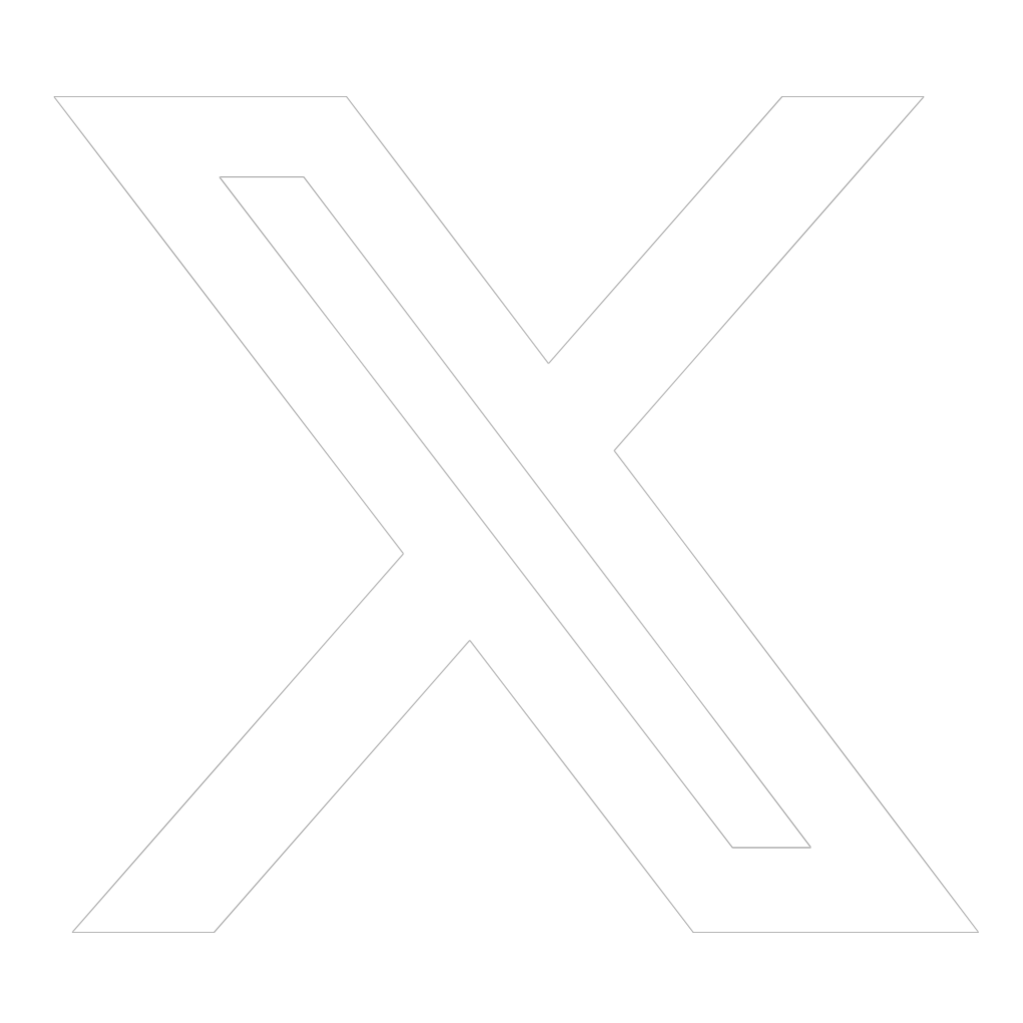 @internationalsolaralliance
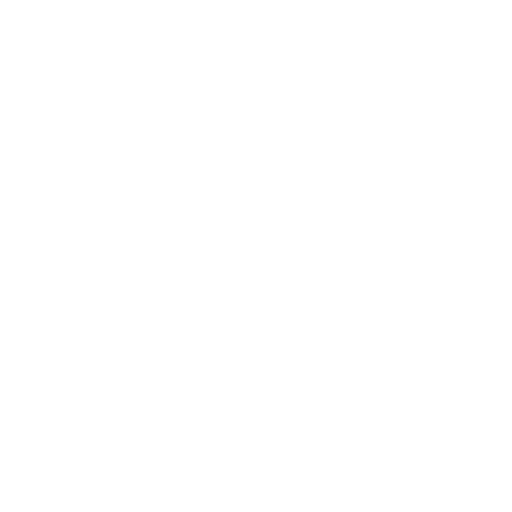 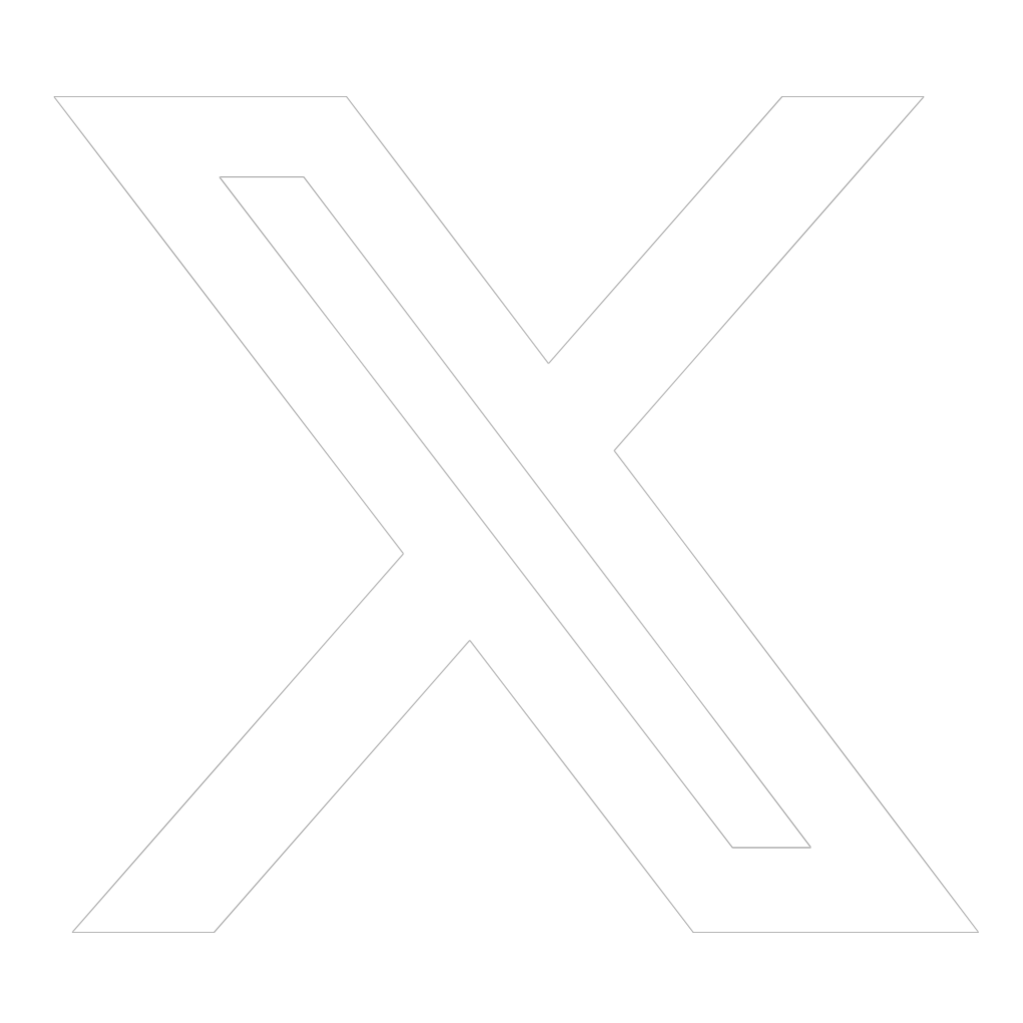 /internationalsolaralliance
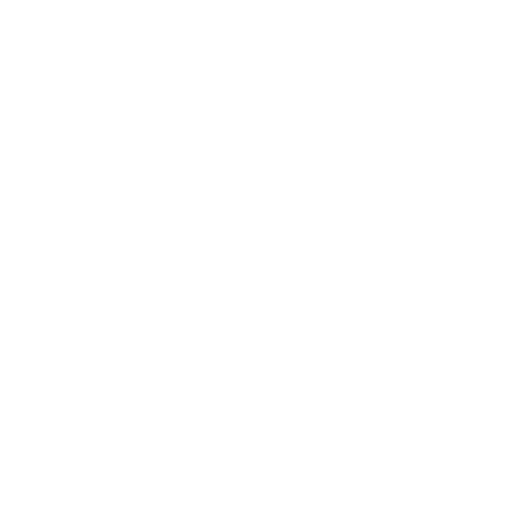 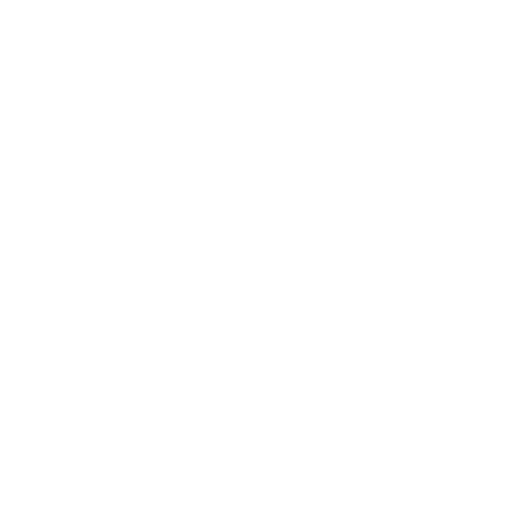 ISA Pavilion at COP29: THE SOLAR HUB
COP29 will feature ISA’s “The Solar Hub” Pavilion, a collaborative space dedicated to solar innovations, markets, and investments. The pavilion will bring together nations, companies, and consortiums to share groundbreaking advancements in solar energy deployment.

ISA aims to leverage COP29 as a platform to strengthen investment, partnerships, and innovation. The focus will be on positioning solar energy as the preferred global choice, elevating ISA’s role in shaping energy transitions.
Key Visuals
Sample Content
Post 1

The world stands at a crucial point in its energy transition! With 600 million still in need of electricity, it's time for global collaboration to turn this challenge into opportunity. 

At COP29, the ISA #TheSolarHub will be a beacon for innovation, action, and partnership. Join us in building a solar-powered future!
Post 2

The @ISA is ready to drive the #solar revolution at #COP29! From partnerships with tech leaders to transformative solar projects, we’re building a shared vision for a sustainable future. 
Follow our journey at #TheSolarHub and witness how collaboration powers change.
Sample Posts: LinkedIn
Post 1

Setting the Solar Future in Motion at #COP29! 
The world is at a pivotal moment, with 600 million people still lacking access to electricity. Global collaboration is the key to transforming this challenge into a pathway for sustainable growth, and the International Solar Alliance (ISA) is proud to lead this charge.

At COP29, The Solar Hub Pavilion will serve as a dynamic space for driving investment, innovation, and partnerships to accelerate the global solar transition. We invite countries, companies, and leaders to join us in advancing solar solutions as the preferred choice for energy transitions.

Explore groundbreaking insights from our 2024 World Solar Reports and learn about impactful projects that are helping communities worldwide achieve energy independence.
Together, we’re building a cleaner, more sustainable future for all. 
#EnergyTransition #CleanEnergy #SolarFuture #CollaborateForChange #TheSolarHubCOP28
Post 2

At #COP29, the International Solar Alliance’s pavilion, The Solar Hub will showcase the transformative power of solar energy and its role in shaping the future. Our goals are clear: 
Build partnerships with innovators in technology and markets. 
Share insights on solar’s impact and potential with tools like the 2024 World Solar Reports.
Drive change by creating actionable recommendations for countries and the UNFCCC on integrating solar into NDCs.
Join us in setting the course for a sustainable future powered by the sun. Let’s move from commitment to action!

#EnergyTransition #CleanEnergy #SolarFuture #CollaborateForChange #TheSolarHubCOP28
Quote Card/Speaker Profile
The world stands at a crucial point in its energy transition! With 600 million still in need of electricity, it's time for global collaboration to turn this challenge into opportunity. The world stands at a crucial point in its energy transition! With 600 million still in need of electricity, it's time for global collaboration to turn this challenge into opportunity. 
The world stands at a crucial point in its energy transition! With 600 million still in need of electricity, it's time for global collaboration to turn this challenge into opportunity.
Name
Designation